Summer 2015Update
Tom Kulczewski
Director of Buildings & Grounds
920-563-7808
TomK@fortschools.org
September 17, 2015
Summer 2015
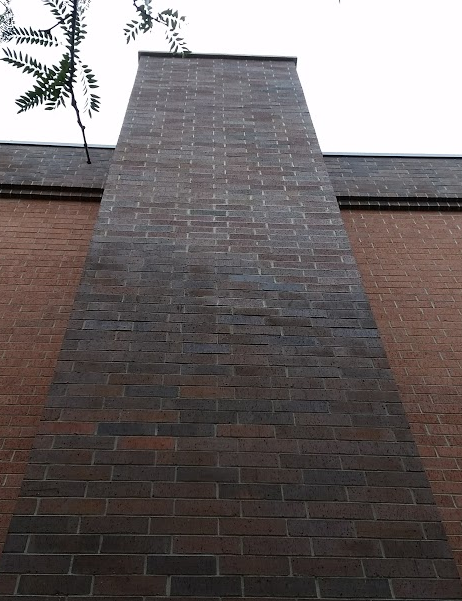 Masonry Repair
Barrie and Rockwell
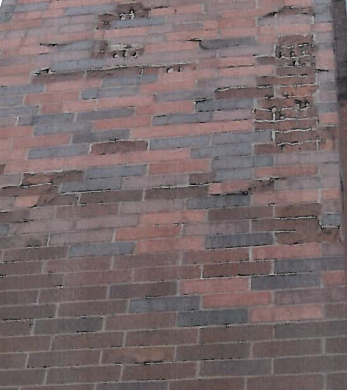 Summer 2015
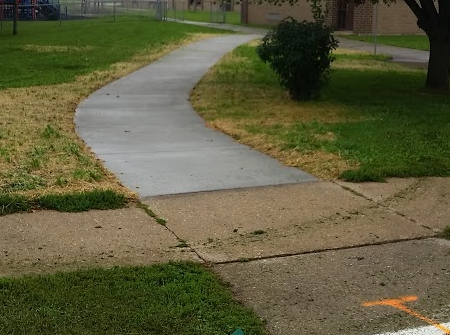 Concrete
Entrance at High School
Safety Walk at Purdy
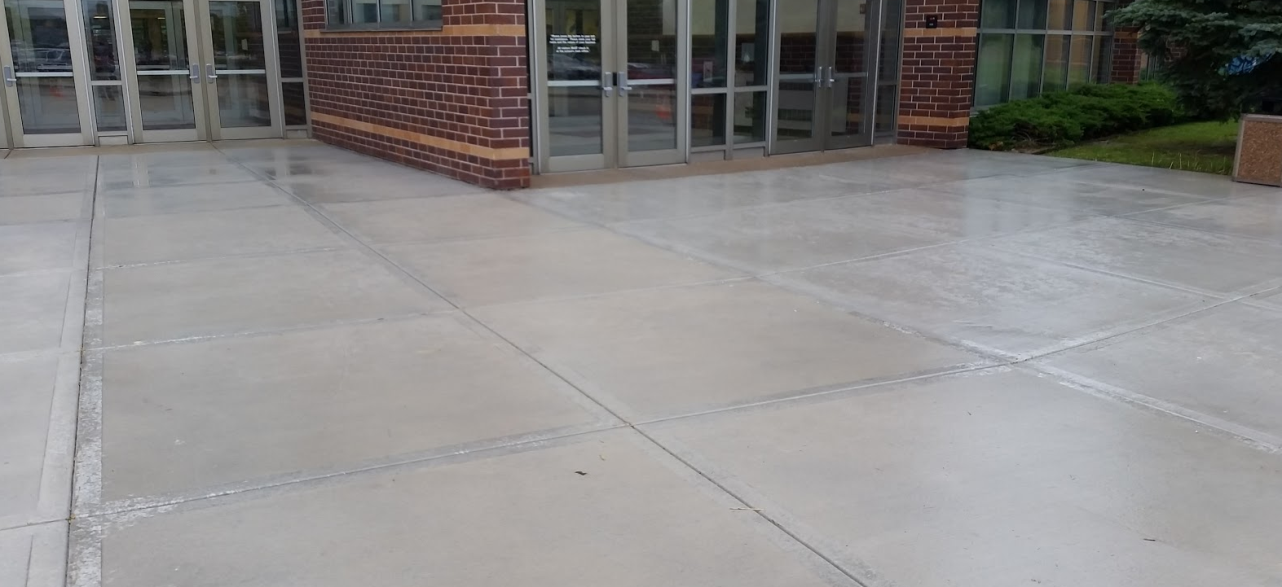 Summer 2015
Sinks
Rockwell / HS Commons
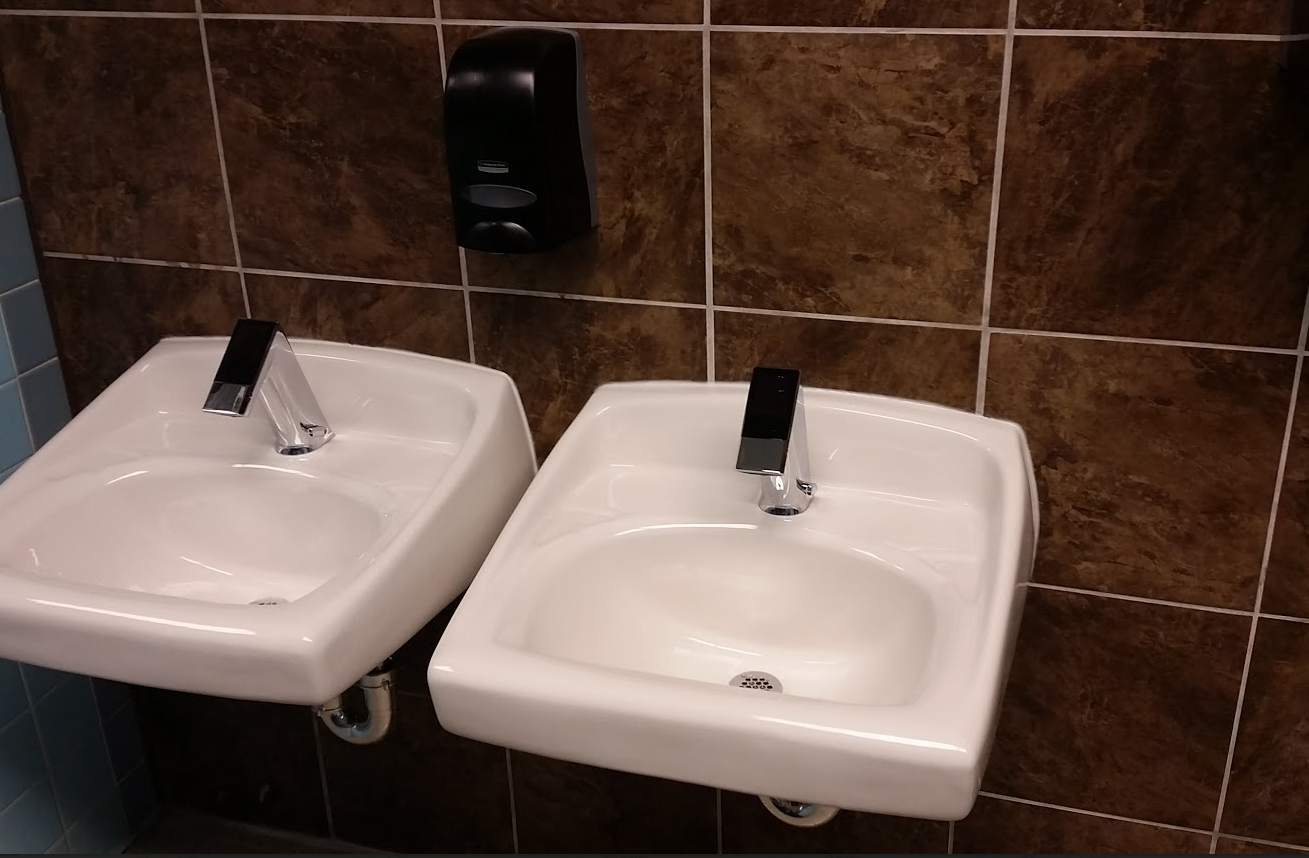 Summer 2015
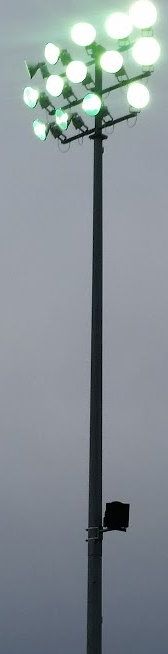 High School 
Re-lamp Competition Field
Replace Auditorium Lighting Controls
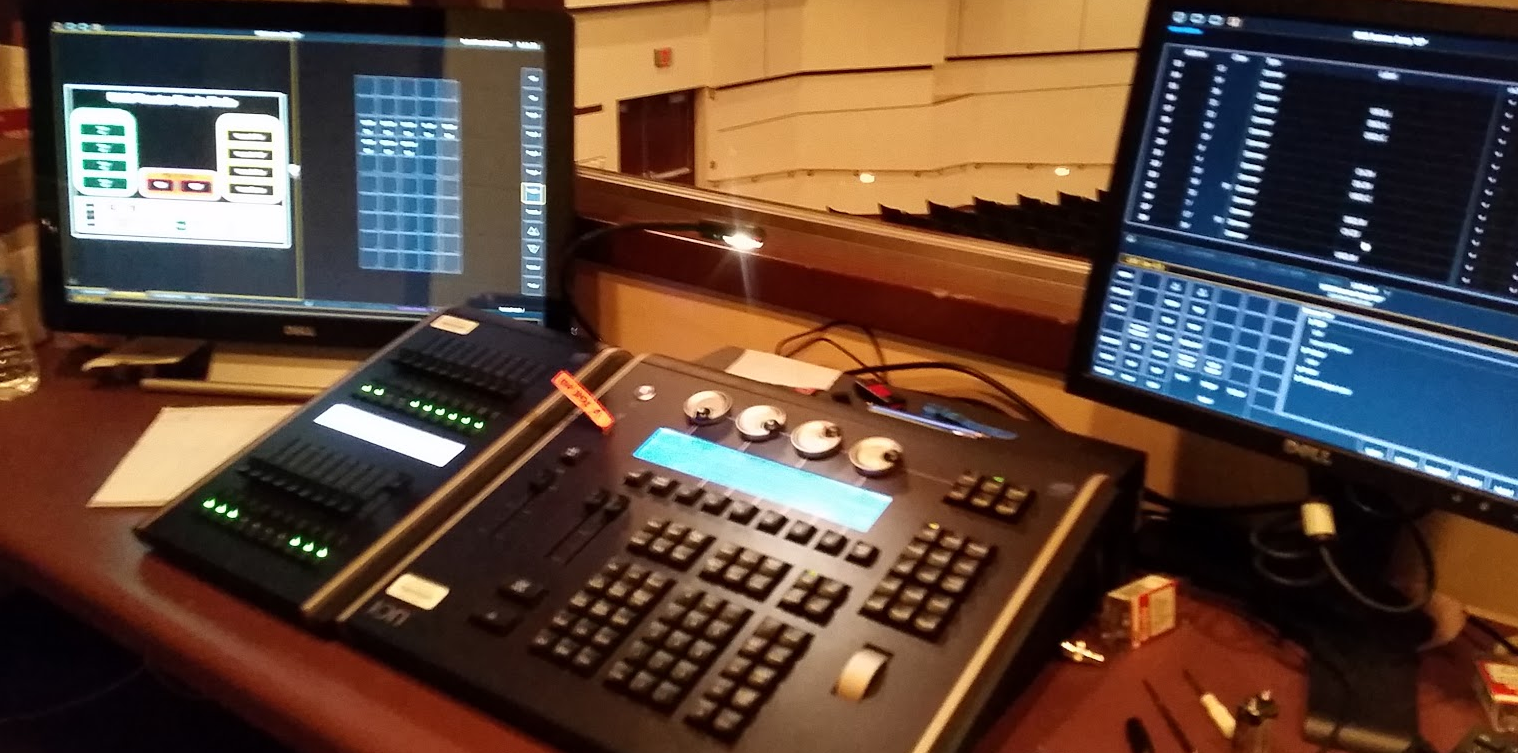 Summer 2015
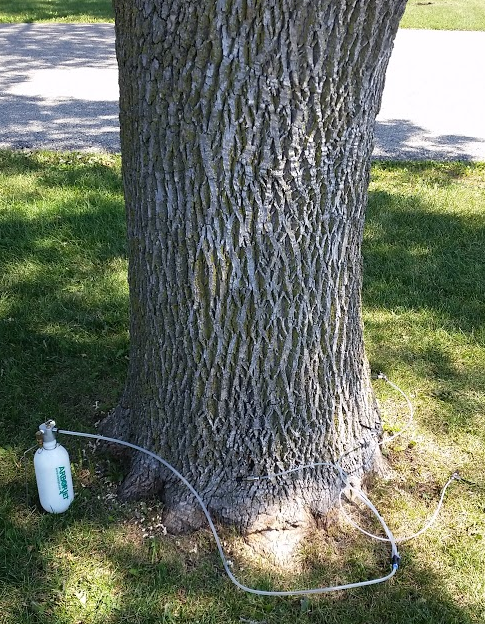 Ash / At-Risk Trees
Removal completed
   by August 28th
Summer 2015
Interior Lighting
Retrofit LED Bulbs in Existing Fixtures
HS Pool
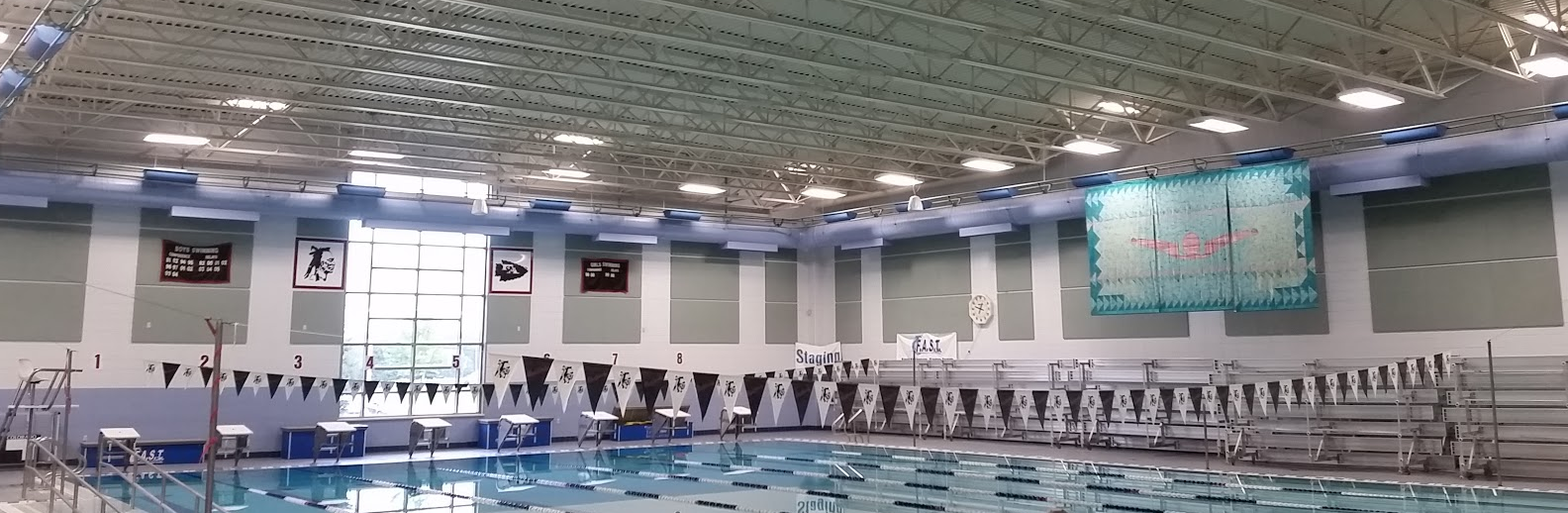 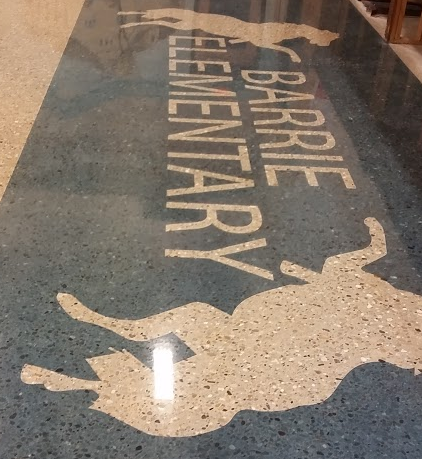 Summer 2015
Floor Replacement 
Barrie Multipurpose Room
Remove Tile / Asbestos
Grind / Stain / Seal
Polished Concrete 
No Wax / No Stripper / Clean with Water
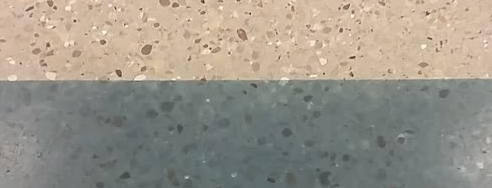 July 20, 2015
Barrie Elementary 7:00 am
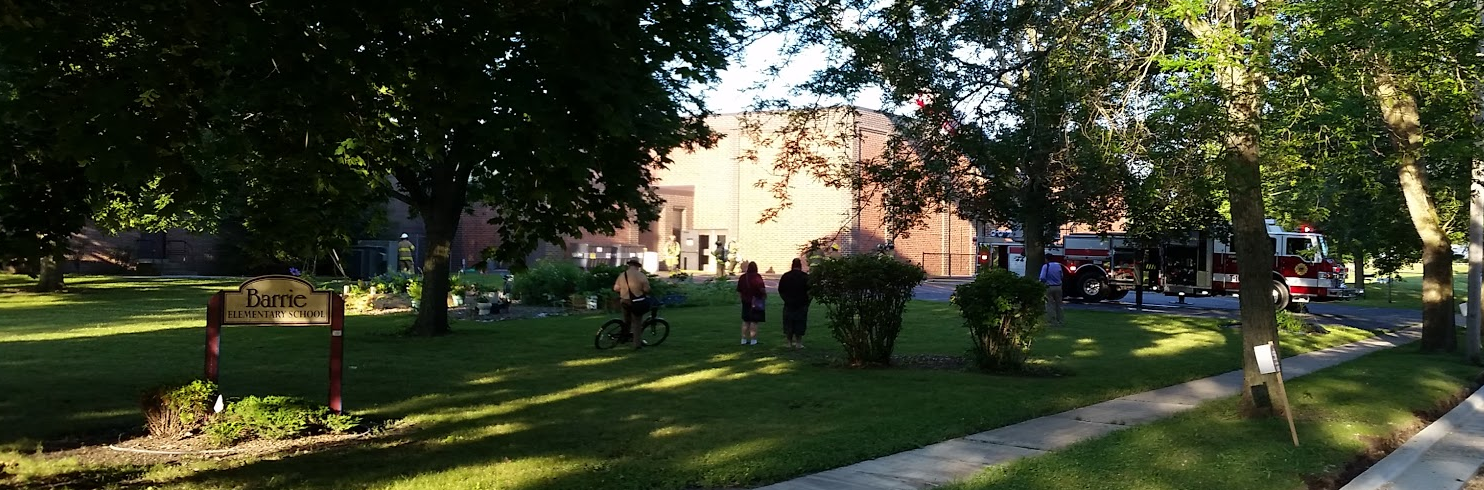 July 20, 2015
Barrie Elementary 8:00 am
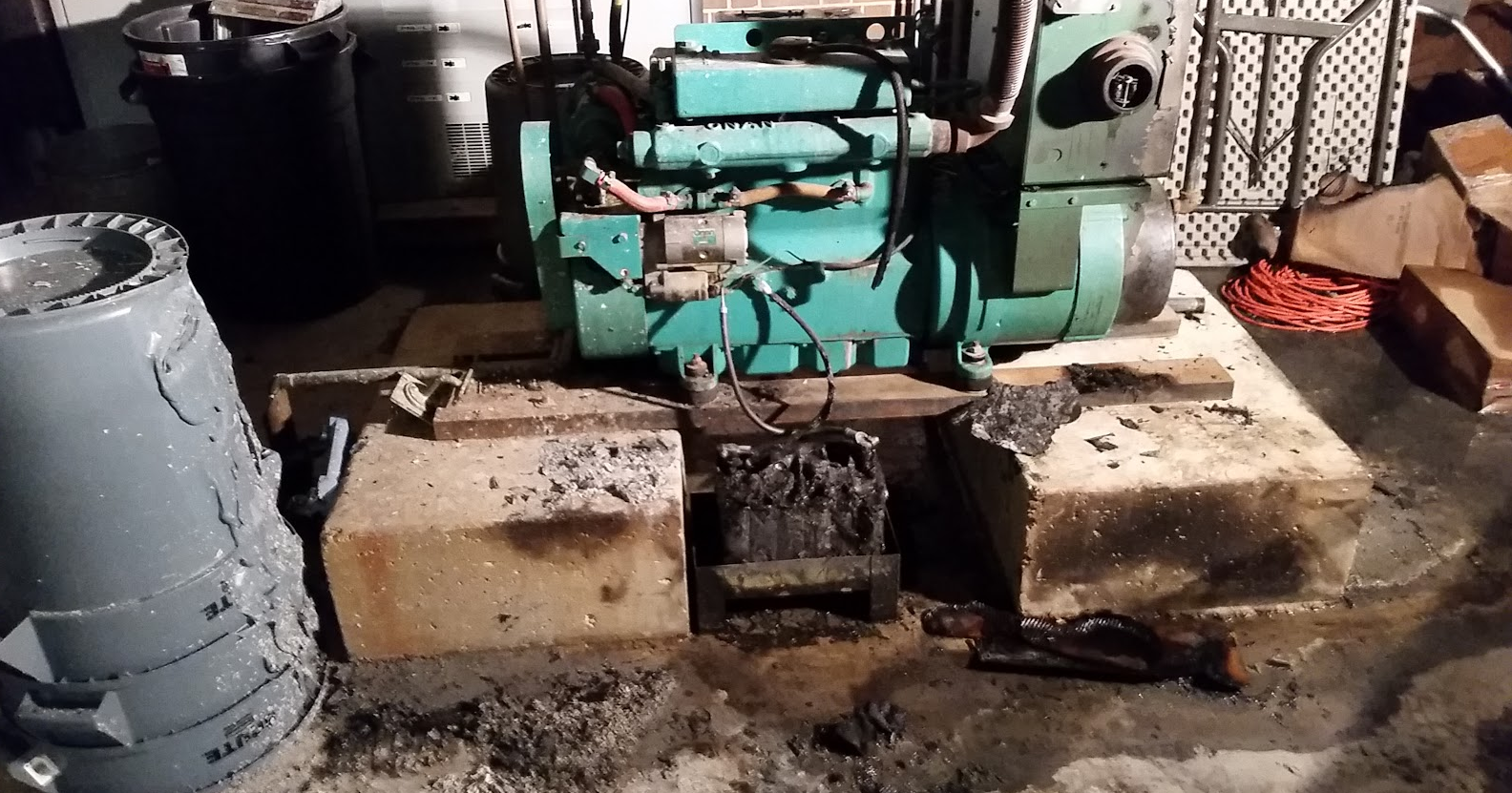 July 20, 2015
Barrie Elementary 1:00 pm
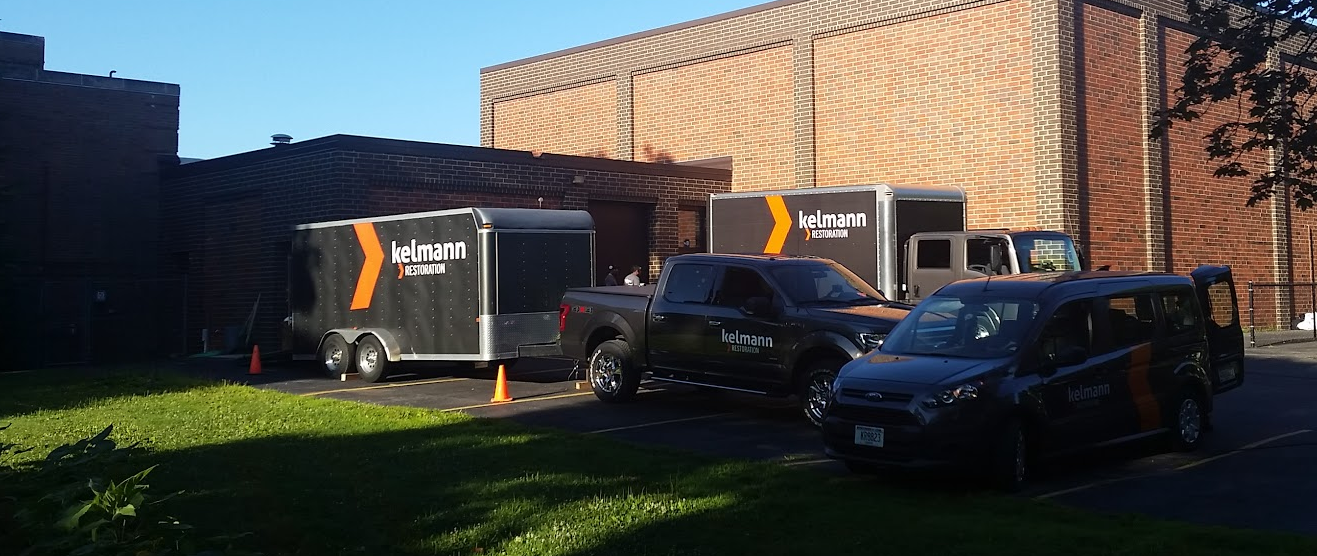 July 20, 2015
Barrie Fire 
No Delay in School / Registration at Luther
Every Inch of Surface on Main Floor Cleaned
All Air Scrubbed
All Ducts Cleaned
Fiber Replaced 
Wiring / Lights Replaced in Room
July 20, 2015 cont.
Some HVAC Controls / Electric Switches Replaced
Air Clearance Before Persons in Building (EMC) August 8th  & 19th 
New Generator will be Installed 
Currently Have a Temporary Back-Up
All Loose Contents in Generator Room a Loss
Thank You, Contact Info
Tom Kulczewski
    School District of Fort Atkinson    
    Director of Buildings and Grounds
    201 Park Street
    Fort Atkinson, WI 53538

    920-563-7808
    tomk@fortschools.org